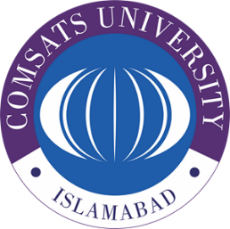 CUI Abbottabad
Department of Computer Science
Data Structures and Algorithms
Lecture No. 03
 Asymptotic Analysis
COMSATS University Islamabad, Abbottabad Campus
Agenda
Analysis of Algorithms 
Complexity of Algorithms
Asymptotic Anlysis
COMSATS University Islamabad, Abbottabad Campus
Analysis of Algorithms
An algorithm is a finite set of precise instructions for performing a computation or for solving a problem.
What is the goal of analysis of algorithms?

To compare algorithms mainly in terms of running time but also in terms of other factors (e.g., memory requirements, programmer's effort etc.) 

What do we mean by running time analysis?
Determine how running time increases as the size of the problem increases.
Example: Searching
Problem of searching an ordered list.

Given a list L of n elements that are sorted into a definite order (e.g., numeric, alphabetical),

And given a particular element x,

Determine whether x appears in the list, and if so, return its index (position) in the list.
Search alg. #1: Linear Search
procedure linear search(x: integer, a1, a2, …, an: distinct integers)i := 1while (i  n  x  ai)	i := i + 1
	Endif i  n then 
		location := ielse 
		location := -1
	Endreturn location {index or -1 if not found}
Search alg. #2: Binary Search
Basic idea: On each step, look at the middle element of the remaining list to eliminate half of it, and quickly reach in on the desired element.
<x
<x
<x
>x
Search alg. #2: Binary Search
procedure binary search(x:integer, a1, a2, …, an: distinct integers) i := 1  {left endpoint of search interval}j := n  {right endpoint of search interval}
	 location := -1while i<j begin   {while interval has >1 item}	m := (i+j)/2  {midpoint}	if(x = am)
			 location := m
		else if(x < am)
			j:=m-1
		else
			i:=m+1		
	endreturn location (location=-1 not found)
Is Binary Search more efficient?
Number of iterations: 
For a list of n elements, Binary Search can execute at most log2 n times!!
Linear Search, on the other hand, can execute up to n times !!
Is Binary Search more efficient?
Number of computations per iteration: 
Binary search does more computations than Linear Search per iteration.

Overall:
If the number of components is small (say, less than 20), then Linear Search is faster.
If the number of components is large, then Binary Search is faster.
How do we analyze algorithms?
We need to define a number of objective measures.

	(1) Compare execution times? 
		Not good: times are specific to a particular computer !!
	
	(2) Count the number of statements executed?  
		Not good: number of statements vary with the   	programming language as well as the style of the 	individual programmer.
Ideal Solution
Express running time as a function of the input size n (i.e., f(n)).

Compare different functions corresponding to running times.

Such an analysis is independent of machine time, programming style, etc.
Input Size
Input size (number of elements in the input)
size of an array
polynomial degree 
# of elements in a matrix
# of bits in the binary representation of the input
vertices and edges in a graph
Types of Analysis
Worst case
Provides an upper bound on running time
An absolute guarantee that the algorithm would not run longer, no matter what the inputs are
Best case
Provides a lower bound on running time
Input is the one for which the algorithm runs the fastest


Average case
Provides a prediction about the running time
Assumes that the input is random
Example
Associate a "cost" with each statement.
Find the "total cost“ by finding the total number of times each statement is executed. 
	
	    Algorithm 1                         	Algorithm 2

	                     Cost                               		Cost	
  	 arr[0] = 0;         c1             		for(i=0; i<N; i++)	c2
  	 arr[1] = 0;         c1                	 	 arr[i] = 0;	c1
  	 arr[2] = 0;         c1
	    ...                   ...
   	 arr[N-1] = 0;     c1 		
                          -----------                           		 -------------
    	           c1+c1+...+c1 = c1 x N                  		(N+1) x c2 + N x c1 =   
                                                                     		(c2 + c1) x N + c2
Another Example
Algorithm 3 	                 	Cost 
 	sum = 0;                               	c1 
	for(i=0; i<N; i++)                 	c2
 	   for(j=0; j<N; j++)              	c2 
    	   sum += arr[i][j];           	c3
                                              ------------
c1 + c2 x (N+1) + c2 x N x (N+1) + c3 x N2
Asymptotic Analysis
To compare two algorithms with running times f(n) and g(n), we need a rough measure that characterizes how fast each function grows.

Hint: use rate of growth 
Compare functions in the limit, that is, asymptotically!
(i.e., for large values of n)
Rate of Growth ≡Asymptotic Analysis
Using rate of growth as a measure to compare different functions implies comparing them asymptotically.

If f(x) is faster growing than g(x), then f(x) always eventually becomes larger than g(x) in the limit (for large enough values of x).
Rate of Growth
We need to simplify the function to extract the most important part and cast aside the less important parts

Suppose that an algorithm, running on an input of size n, takes 6n2 + 100n + 300

6n2 becomes more larger than 100n + 300 for n large enough 20 in this case

We ignore the lower order terms to simply the calculation
Rate of Growth
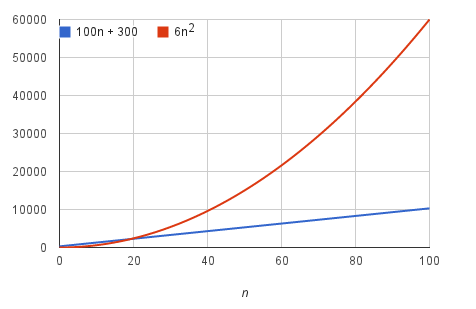 Rate of Growth
Consider the example of buying elephants and fish:
		Cost: cost_of_elephants + cost_of_fish
		Cost ~ cost_of_elephants (approximation)
The low order terms in a function are relatively insignificant for large n
		            n4 + 100n2 + 10n + 50    ~     n4

 i.e., we say that n4 + 100n2 + 10n + 50 and n4 have the same  rate of growth
Example
Suppose you are designing a web site to process user data (e.g., financial records).

Suppose program A takes fA(n)=30n+8 microseconds to process any n records, while program B takes fB(n)=n2+1 microseconds to process the n records.

Which program would you choose, knowing you’ll want to support millions of users?
A
Big-O Notation
We say fA(n)=30n+8 is order n, or O(n).  It is, at most, roughly proportional to n.

fB(n)=n2+1 is order n2, or O(n2). It is, at most, roughly proportional to n2.

In general, an O(n2) algorithm will be slower than O(n) algorithm.

Warning: an O(n2) function will grow faster than an O(n) function.
Visualizing Orders of Growth
On a graph, asyou go to theright, a fastergrowingfunctioneventuallybecomeslarger...
fA(n)=30n+8
Value of function 
fB(n)=n2+1
Increasing n 
Asymptotic Notation
By now you should have an intuitive feel for asymptotic (big-O) notation:

What does O(n) running time mean?  O(n2)?O(n lg n)? 
How does asymptotic running time relate to asymptotic memory usage?

Our first task is to define this notation more formally and completely
Big-O Notation
Read O as “Big-O” (you’ll also hear it as “order”)
In general, a function

f(n) is O(g(n)) if there exist positive constants c and n0 such that f(n)  c  g(n) for all n  n0

Formally
O(g(n)) = { f(n):  positive constants c and n0 such that 
f(n)  c  g(n)  n  n0
Big-O Visualization
k
cn =31n
n>k=8 
Big-O example, graphically
Note 30n+8 isn’tless than nanywhere (n>0).
It isn’t evenless than 31neverywhere.
But it is less than31n everywhere tothe right of n=8.
30n+8
30n+8O(n)
Value of function 
n
Increasing n 
Big-O Visualization
O(g(n)) is the set of functions with smaller or same order of growth as g(n)
Definition: (g), at least order g
Let f,g be any function RR.
We say that “f is at least order g”, written (g), if

   		 c, k : f(x)  cg(x),  x > k

“Beyond some point k, function f is at least a constant c times g (i.e., proportional to g).”
Often, one deals only with positive functions and can ignore absolute value symbols.
“f is at least order g”, or “f is (g)”, or “f= (g)” all just mean that f (g).
Big-  Visualization
Definition: (g), exactly order g
If fO(g) and gO(f) then we say “g and f are of the same order” or “f is (exactly) order g” and write f(g).
Another equivalent definition:
     c1c2, k: c1 g(x)  f(x) c2 g(x), x>k

“Everywhere beyond some point k, f(x) lies in between two multiples of g(x).”
(g)  O(g)  (g)   
   (i.e., fO(g) and f(g) )
Big-  Visualization
Back to Our Example
Algorithm 1                               Algorithm 2
                     Cost                                                 Cost
   arr[0] = 0;         c1                  for(i=0; i<N; i++)          c2
   arr[1] = 0;         c1                     arr[i] = 0;                   c1
   arr[2] = 0;         c1
    ...
   arr[N-1] = 0;     c1 
                       -----------                                          -------------
     c1+c1+...+c1 = c1 x N                         (N+1) x c2 + N x c1 = 
                                                                   (c2 + c1) x N + c2 

Both algorithms are of the same order: O(N)
Example (cont’d)
Algorithm 3                           		Cost 
 	sum = 0;                                	 c1 
	for(i=0; i<N; i++)                     	 c2
 	   for(j=0; j<N; j++)                  	 c2 
    	   sum += arr[i][j];                    	 c3
                                         	       ------------
c1 + c2 x (N+1) + c2 x N x (N+1) + c3 x N2 = O(N2)
General rules for analyzing algorithms
1.  for loops: the running time of a for loop is at most
		running time of statements in loop  number of loop iterations
			for (int i = 0; i < N; i++) {
	    	sum += nums[i];
	}
2.  nested loops: the running time of a statement in nested loops is
running time of statement in loop  product of sizes of the loops 
	for (int i = 0; i < N; i++) {
	    for (int j = 0; j < M; j++) {
	        nums1[i] += nums2[j] + i;
	    }
	}
General rules for analyzing algorithms
3.  Consecutive statements: the running time of consecutive statements is sum of their individual running times
			int sum = 0;
		for (int i = 0; i < N; i++) {
		    sum += nums[i];
		}
		double avg = (double)sum/N;
4.  if-else: the running time of an if-else statement is at most
running time of the test + maximum running time of the if and else cases
		if (isSorted(nums)) {
			index = binarySearch(nums, desired);
		}
		else { 
		index = sequentialSearch(nums, desired);
		}
Commonly Used Terminology for the Complexity of Algorithms.
Common orders of magnitude
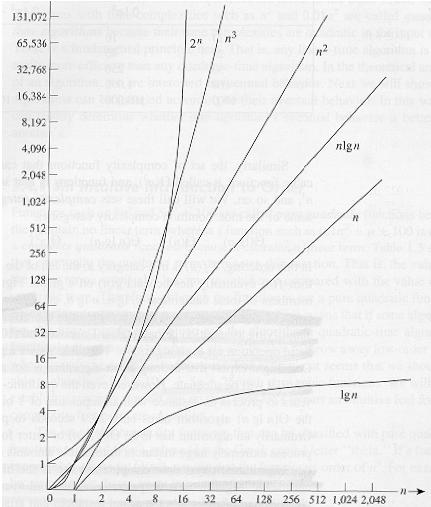 Common orders of magnitude
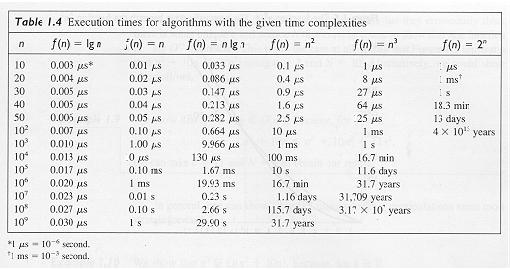 Summary
Summary
COMSATS University Islamabad, Abbottabad Campus
THANK YOU

Q & A
COMSATS University Islamabad, Abbottabad Campus